22C:19 Discrete MathDiscrete Probability
Fall 2011
Sukumar Ghosh
Sample Space
DEFINITION. The sample space S of an experiment is the set 
of possible outcomes. An event E is a subset of the sample space.
What is probability?
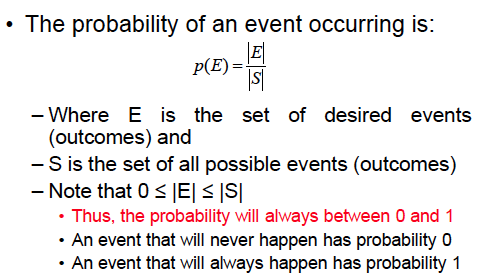 Probability distribution
Consider an experiment where there are n possible outcomes
x1, x2, x3, x4, … xn . Then 

1. 0 ≤ p(x1) ≤ 1
2. p(x1) + p(x2) + p(x3) + p(x4) + … + p(xn) = 1

You can treat p as a function that maps the set of all outcomes to 
the set of real numbers. This is called the probability distribution 
function.
Probability of independent events
When two events E and F are independent, the occurrence of one gives no information about the occurrence of the other. 

The probability of two independent events
					p(E∩F) = p(E) . p(F)
Example of dice
What is the probability of  two 1’s on two six-sided dice?
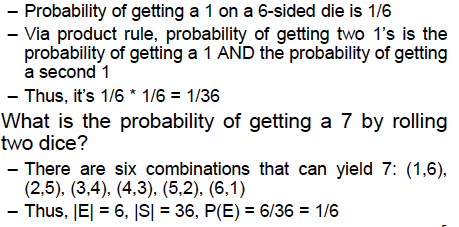 Poker game: Royal flush
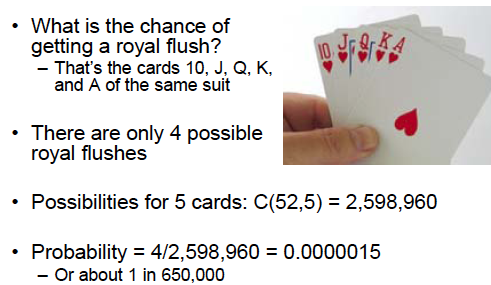 More on probability
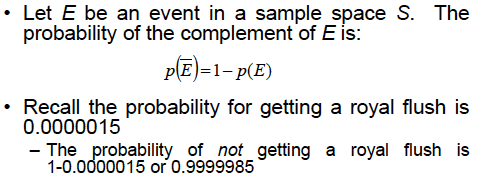 Probability of the union of events
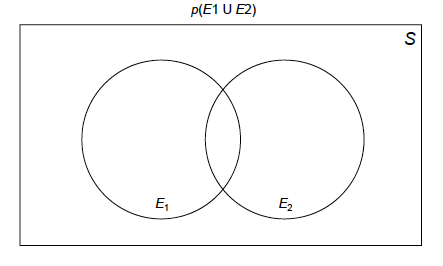 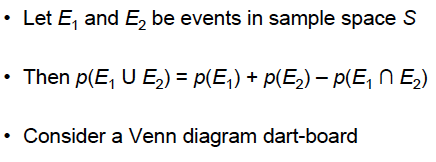 Example
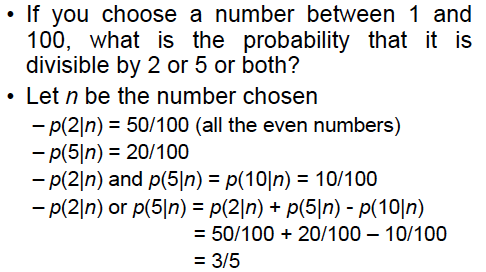 When is gambling worth?
Disclaimer. This is a statistical analysis, not a moral or 
ethical discussion
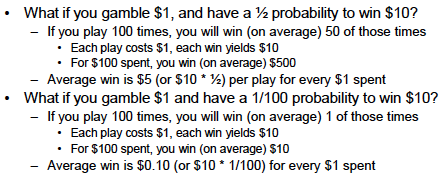 Powerball lottery
Disclaimer. This is a statistical analysis, not a moral or 
ethical discussion
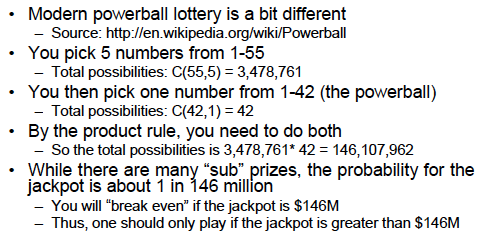 Conditional Probability
You are flipping a coin 3 times. The first flip is a tail. Given 
this, what is the probability that the 3 flips produce  an odd 
number of tails?

Deals with the probability of an event E when another event 
F has already occurred. The occurrence of F actually shrinks 
the sample space.

Given F, the probability of E is 
p(E|F) = p(E ⋂ F) / p(F)
Example of Conditional Probability
What is the probability that a family with two children has 
two boys, given that they have at least one boy? 

F = {BB, BG, GB}
E = {BB}

If the above four events are equally likely, then 

		p(F) = ¾, and p(E ⋂ F) = ¼

So the answer is ¼ divided by ¾ = 1/3
Monty Hall 3-door Puzzle
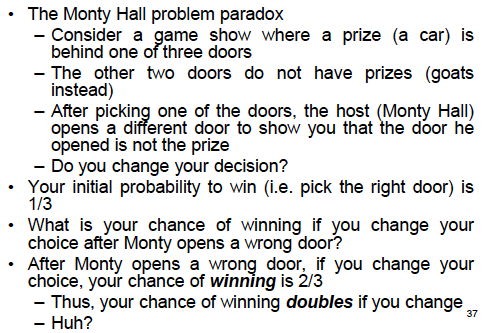 What is behind door number 3?
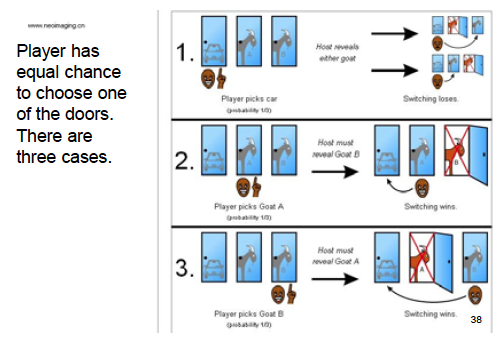 Bernoulli trials
An experiment with only two outcomes (like 0, 1 or T, F) is called a Bernoulli trial . Many problems need to compute the probability of exactly k successes when an experiment consists of n independent Bernoulli trials.
Bernoulli trials
Example. A coin is biased so that the probability of heads is 2/3. What is the probability that exactly four heads come up when the coin is flipped exactly seven times?
Bernoulli trials
The number of ways 4-out-of-7 flips can be heads is C(7,4). 

	H H H H T T T
	T H H T H H T
	T T T H H H H
	Each flip is an independent flips. For each such pattern, the probability of 4 heads (and 3 tails) = (2/3)4. (1/3)3. So, in all, the probability of exactly 4 heads is C(7,4). (2/3)4. (1/3)3 = 560/2187
Random variables
DEFINITION. A random variable is a function from the sample space of an experiment to the set of real numbers

Note. A random variable is a function, not a variable 
Example. A coin is flipped three times. Let X(t) be the random variable that equals the number of heads that appear when the outcome is t. Then

				X(HHH) = 3
				X(HHT) = X(HTH) = X(THH) = 2
				X(TTH) = X(THT) = X(HTT) = 1
				X(TTT) = 0
The Birthday Problem
The problem. What is the smallest number of people who should be in a room so that the probability that at least two of them have the same birthday is greater than ½?
3
2
1
Consider people entering the room one after another. Assuming birthdays are randomly
assigned dates, the probability that the  second person has the same birthday as the 
first one is 1 - 365/366

Probability that third person has the same birthday as one of the previous persons is
1 – 364/366 x 365/366
The Birthday Problem
Continuing like this, probability that the nth  person has the same birthday as one of the previous persons is 1 – 365/366 x 364/366 x … x  (367 –n)/366
3
2
1
Solve the equation so that for the nth person, this probability  
exceeds ½. You will get n = 23 

Also sometimes known as the birthday paradox.
Expected Value
Informally, the expected value of a random variable is its average value. Like, “what is the average value of a Die?”

DEFINITION. The expected value of a random variable X(s) is equal to ∑s∈S p(s)X(s)

EXAMPLE 1. Expected value of a Die
	Each number 1, 2, 3, 4, 5, 6 occurs with a probability 1/6. So the expected value is 1/6 (1+2+3+4+5+6) = 21/6 = 7/2
Expected Value (continued)
EXAMPLE 2. A fair coin is flipped three times. Let X be the random variable that assigns to an outcome the number of heads that is the outcome. What is the expected value of X?

There are eight possible outcomes when a fair coin is flipped three times. These are HHH, HHT, HTH, HTT, THH, THT, TTH, TTT. Each occurs with a probability of 1/8. So,

	E(X) = 1/8(3+2+2+2+1+1+1+0) =  12/8 = 3/2
Geometric distribution
Consider this:
	You flip a coin and the probability of a tail is p. This coin is repeatedly flipped until it comes up tails.  What is the expected number of flips until you see a tail?
Geometric distribution
The sample space {T, HT, HHT, HHHT …} is infinite. 

The probability of a tail (T) is p. 
Probability of a head (H) is (1-p)
The probability of (HT) is (1-p)p
The probability of (HHT) is (1-p)2p etc.  Why?

Let X be the random variable that counts the number of flips to see a tail. Then p (X=j) = (1-p)j-1. p 
This is known as geometric distribution.
Expectation in a Geometric distribution
X = the random variable that counts the number of flips to see a tail. 

So, X(T) = 1, X(HT) = 2, X(HHT) = 3 and so on.
E(X) 	= 		∑∞1  j. p(X=j) = ∑∞1  j. (1-p)j-1.p 
			= 		1. p + 2.(1-p).p + 3.(1-p)2.p + 4. (1-p)3.p + 

This infinite series can be simplified to 1/p. Thus, if p = 0.2 then the expected number of flips after which you see a tail is 1/0.2 = 5
Explanation
What is the average value?
0.2 x 30 + 0.3 x 40 + 0.5 x 20 = 28
Expected value of a geometric distribution
What is the average value (same as the expected value) of
the random variable X?
p + 2p(1-p) + 3p(1-p)2 + 4p(1-p)3+ … = 1/p